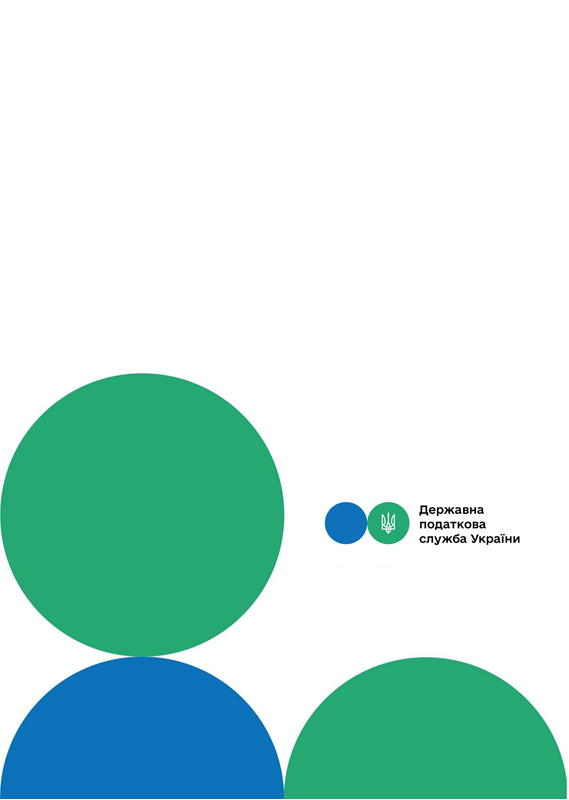 Головне управління ДПС у м. Києві
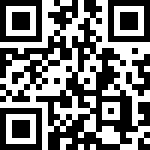 канал ДПС «Telegram»
Щодо сплати ПДВ при продажу товарів/послуг через закордонні маркетплейси
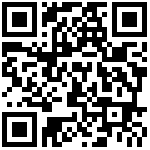 сторінка на «Youtube» каналі ДПС
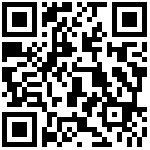 сторінка ДПС на «Facеbook»
Офіційний веб-портал  Державної податкової  служби України: tax.gov.ua
Інформаційно-довідковий департамент ДПС: 0-800-501-007
Квітень  2024
7
тРАВ
Відповідно до пункту 185.1 статті 185 Податкового кодексу України (далі – ПКУ) об’єктом оподаткування ПДВ є, зокрема, операції платників податку з постачання послуг, місце постачання яких розташоване на митній території України, відповідно до статті 186 ПКУ. 
	Пунктами 186.2 – 186.4 статті 186 розділу V ПКУ визначено категорії послуг, місце постачання яких визначається по місцю реєстрації постачальника, або отримувача відповідних послуг, або по місцю фактичного надання відповідних послуг. 
	Місцем постачання послуг, зазначених у пункті 186.3 статті 186 розділу V ПКУ, вважається місце, в якому отримувач послуг зареєстрований як суб'єкт господарювання або – у разі відсутності такого місця – місце постійного чи переважного його проживання. 
Місцем постачання електронних послуг вважається місцезнаходження отримувача послуг (пункт 186.31  статті 186 розділу V ПКУ). 
	Місцем постачання послуг, крім операцій, зазначених у пунктах 186.2, 186.3 і 186.31 статті 186 розділу V ПКУ, є місце реєстрації постачальника (пункт 186.4 статті 186 розділу V ПКУ). 
	Отже, порядок оподаткування ПДВ операцій з постачання послуг безпосередньо залежить від місця їх постачання. 
	Термін «електронні послуги» та види таких послуг визначено у підпункті 14.1.565 пункту 14.1 статті 14 розділу I ПКУ. Так, під електронними послугами розуміються послуги, які постачаються через мережу Інтернет, автоматизовано, за допомогою інформаційних технологій та переважно без втручання людини, у тому числі шляхом встановлення спеціального застосунку або додатка
1
6
до статті 2081 розділу V ПКУ, тобто іноземним «маркетплейсом» (якщо такий «маркетплейс» зареєстрований платником ПДВ в Україні). 
	Якщо постачання електронних послуг через мережу Інтернет нерезидентом  здійснюється фізичній особі – підприємцю – платнику ПДВ, то обов’язок щодо нарахування податкових зобов’язань з ПДВ виникає у фізичної особи – підприємця – платника ПДВ відповідно до статті 208 розділу V ПКУ. 
	Відповідно до пунктів 208.2 і 208.3 статті 208 розділу V ПКУ отримувач послуг, що постачаються нерезидентами, місце постачання яких розташоване на митній території України, нараховує податок за основною ставкою податку або за ставкою 7 відсотків для послуг, визначених абзацами четвертим – шостим підпункту «в» пункту 193.1 статті 193 розділу V ПКУ, на базу оподаткування, визначену згідно з пунктом 190.2 статті 190 розділу V ПКУ. 
	Отже, ФОП – платник ПДВ – отримувач послуг від нерезидента, місце постачання яких розташоване на митній території України, є відповідальною особою у частині нарахування та сплати податку до бюджету за такі послуги (суми комісії, яку отримав закордонний маркетплейс за продаж товарів/послуг та послуг з реклами). 
	Довідково зазначаємо, що перевірити інформацію стосовно реєстрації платником ПДВ – нерезидента можна на вебпорталі ДПС за посиланням Електронний кабінет→Реєстри→Дані реєстру платників ПДВ при умові ідентифікації за допомогою електронного підпису відповідно до Закону України «Про електронну ідентифікацію та електронні довірчі послуги».
продавцями і покупцями та/або постачає такі електронні послуги за посередницькими договорами від власного імені, але за дорученням надавача електронних послуг (підпункт «д» підпункту 14.1.139 пункту 14.1 статті 14 розділу І ПКУ). 
	Відповідно до пункту 2081.1 статті 2081 розділу V ПКУ встановлюються правила оподаткування електронних послуг, місце постачання яких розташоване на митній території України, у разі постачання таких послуг фізичній особі, у тому числі фізичній особі – підприємцю, яку не зареєстровано як платника податку (далі у цій статті – фізична особа), особою – нерезидентом, яка визначена підпунктом «д» підпункту 14.1.139 пункту 14.1 статті 14 розділу І ПКУ і яку зареєстровано як платника податку відповідно до пункту 2081.2 статті 2081 розділу V ПКУ. 
	Таким чином, якщо послуги, які надаються ФОПу закордонним «маркетплейсом» відповідно до умов договору та норм ПКУ класифікуються як електронні послуги, то місце постачання таких послуг визначається на митній території України, а тому такі послуги є об’єктом оподаткування ПДВ, а нарахування та сплата ПДВ за такою операцією здійснюється в залежності від статусу ФОПа (зареєстрований чи не зареєстрований платником ПДВ) 
	Якщо постачання електронних послуг через мережу Інтернет нерезидентом здійснюється фізичній особі – підприємцю, яку не зареєстровано платником ПДВ, то нарахування та сплата ПДВ за такою операцією має здійснюватися особою – нерезидентом відповідно
.
4
3
на смартфонах, планшетах, телевізійних приймачах чи інших цифрових пристроях. До таких послуг, зокрема, але не виключно, належать послуги з: 
надання рекламних послуг у мережі Інтернет, мобільних додатках та на інших електронних ресурсах, надання рекламного простору, у тому числі шляхом розміщення банерних рекламних повідомлень на вебсайтах, вебсторінках чи вебпорталах; 
надання доступу до інформаційних, комерційних, розважальних електронних ресурсів та інших подібних ресурсів, зокрема, але не виключно, розміщених на платформах спільного доступу до інформації чи відеоматеріалів. 
	Особливості  оподаткування ПДВ операцій з постачання електронних послуг нерезидентами – платниками ПДВ фізичним особам (у тому числі фізичним особам – підприємцям, яких не зареєстровано як платників ПДВ) на митній території України встановлено статтею 2081 розділу V ПКУ. 
	Зокрема, особою для цілей оподаткування ПДВ є особа – нерезидент, яка не має постійного представництва та постачає на митній території України фізичним особам, у тому числі фізичним особам – підприємцям, не зареєстрованим платниками ПДВ, електронні послуги, у тому числі шляхом надання доступу до електронних послуг через електронний інтерфейс, надання технічних, організаційних, інформаційних та інших можливостей, які здійснюються з використанням інформаційних технологій і систем, для встановлення контактів та укладення угод між
Друзі, підписуйтеся на офіційні сторінки Державної податкової служби України у соціальних мережах, де ви зможе переглянути новини, актуальні роз'яснення податкових новацій, а також інфографіки та коментарі керівництва, фахівців служби! Буде корисно та цікаво!
Спілкуйтеся з Податковою службою дистанційно за допомогою сервісу  «InfoTAX»:
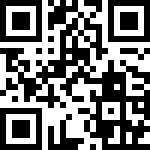 5
2